Þróunarsaga Svansins
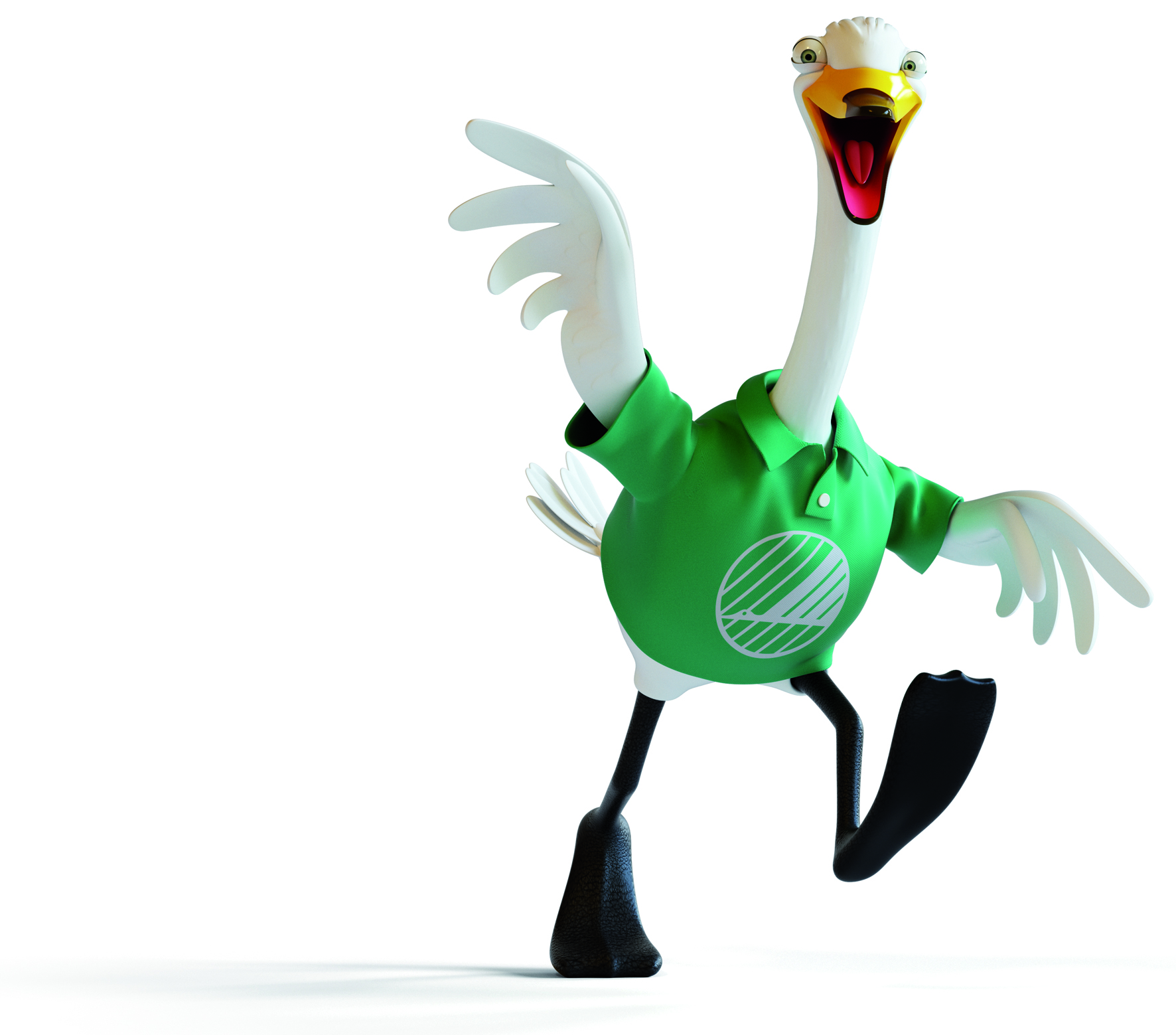 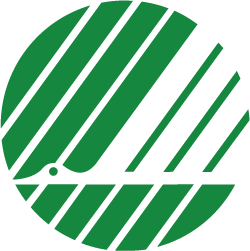 Anna Sigurveig Ragnarsdóttir
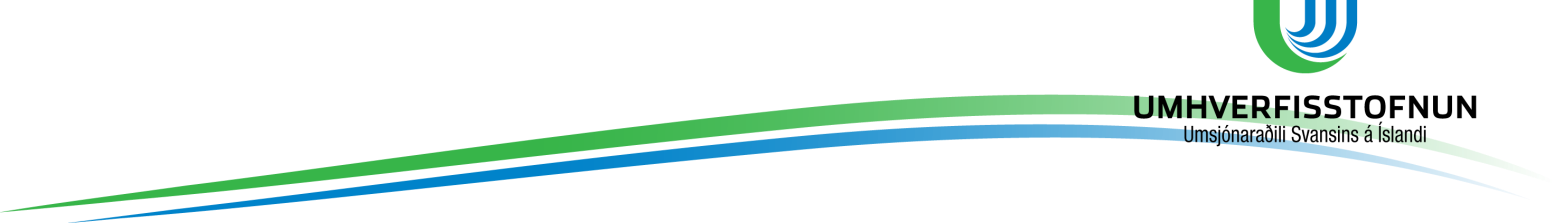 Yfirlit
Þróun Svansins á Íslandi

Árangur 2011

Helstu verkefni 2012

Ný gjaldskrá

Praktísk atriði
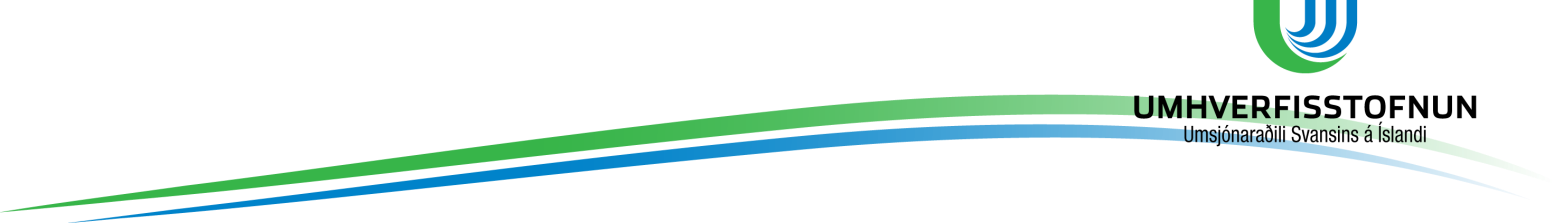 Saga Svansins
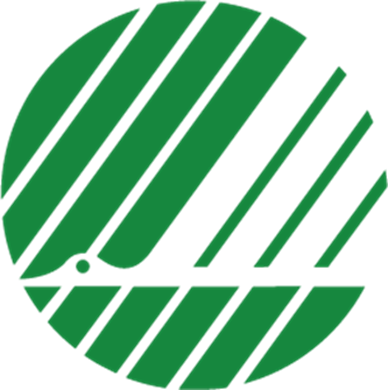 Stofnaður árið 1989

Nú eru þúsundir vara merktar Svaninum

Fjölmargir þjónustuflokkar

Áreiðanlegt merki þekkt fyrir strangar kröfur og gæði
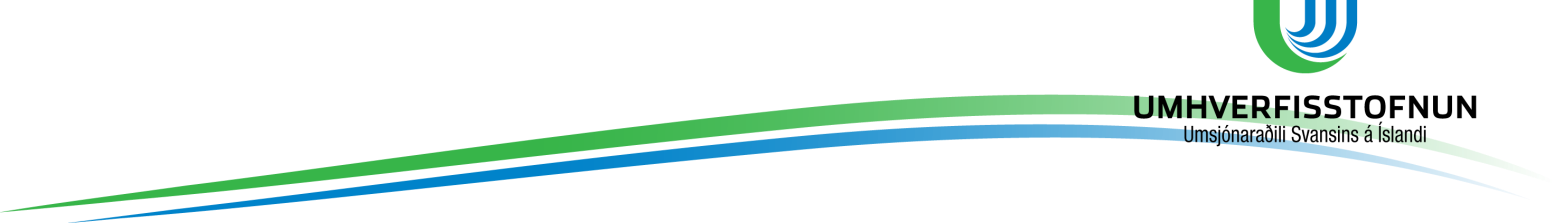 Fjöldi Svansleyfa
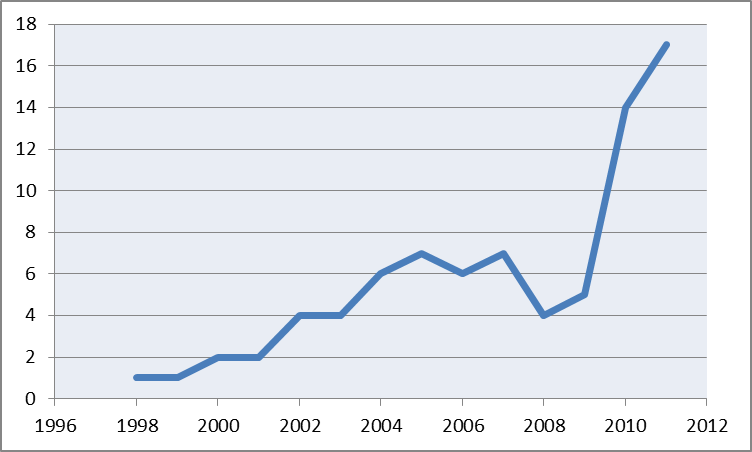 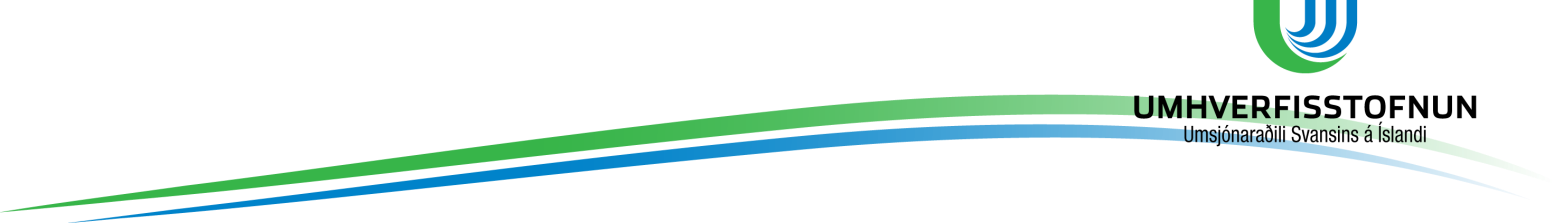 Núverandi staða Svansins á Íslandi
17 Íslensk leyfi í gildi:
Undri - penslasápa og iðnaðarhreinsir
Sólarræsting 
Guðjón Ó. 
ISS 
Oddi 
Farfuglaheimilið - City/Laugardal 
Farfuglaheimilið - Downtown/Vesturgata
Kaffihús Kaffitárs 
Hreint 
Svansprent 
Háskólaprent 
Ísafoldarprentsmiðja
Nostra 
AÞ-Þrif 
Hótel Rauðaskriða 
Hótel Eldhestar 
Prentmet - Reykjavík
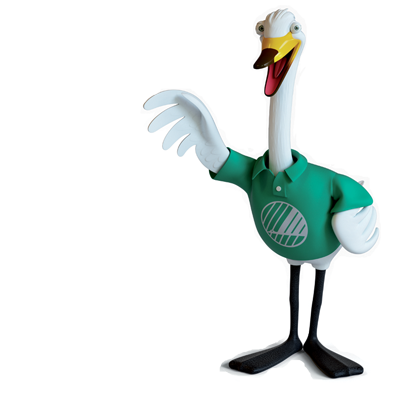 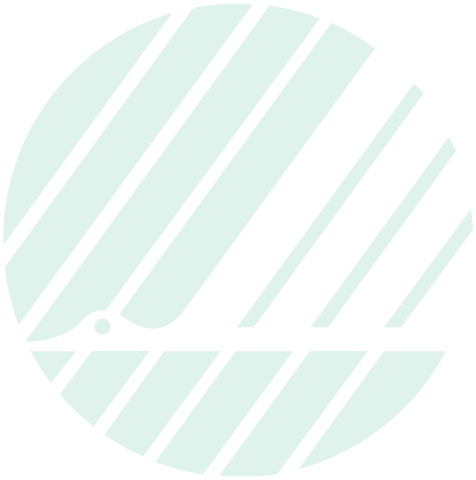 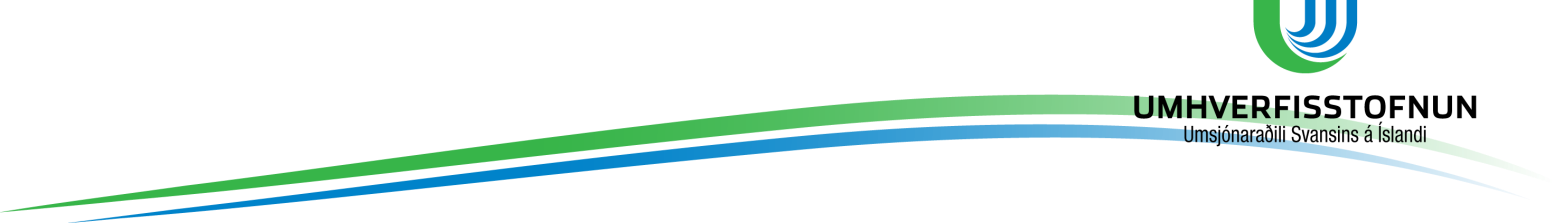 Núverandi staða Svansins á Íslandi
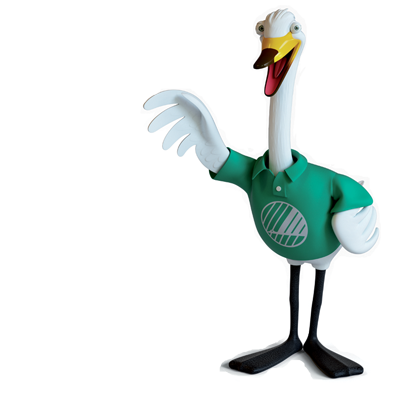 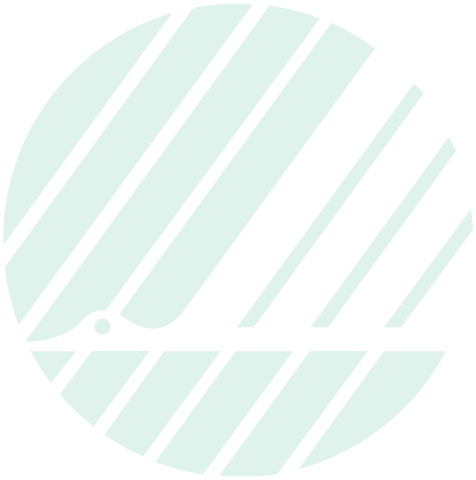 17 íslensk leyfi

20 umsóknir um leyfi

Um 200 Svansmerktar vörur seldar á Íslandi
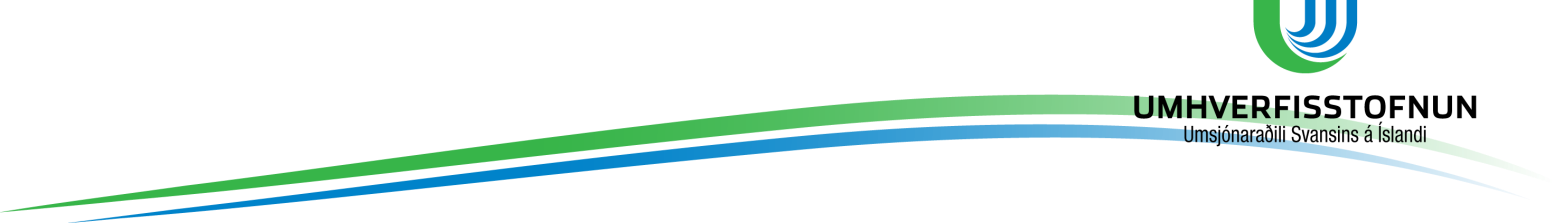 2011
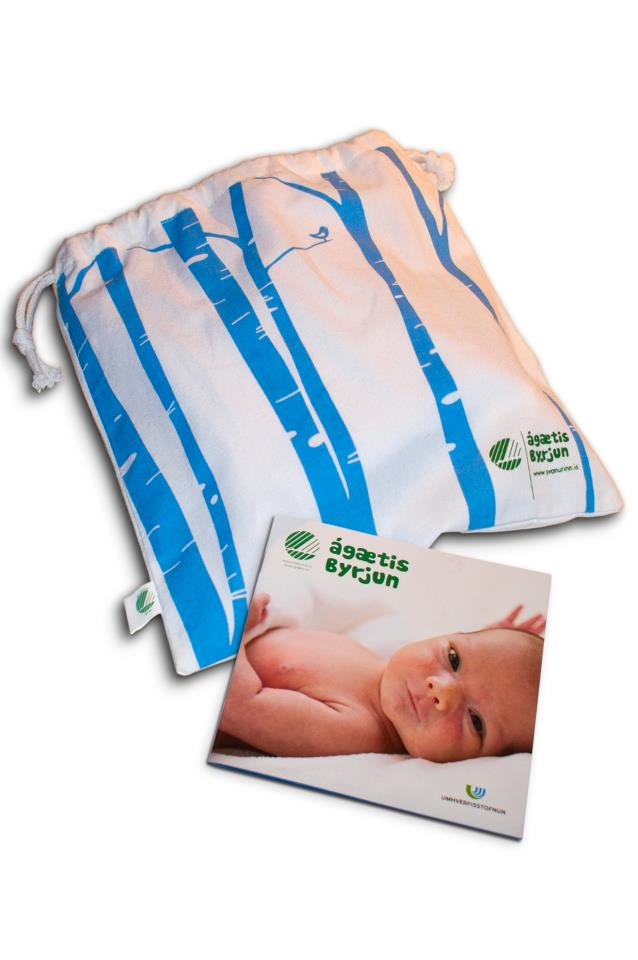 Ágætis byrjun

Nýjir leyfishafar á árinu
Hótel Rauðaskriða
Hótel Eldhestar
Prentmet


Kynningarátak Svansvottun fyrir verslanir
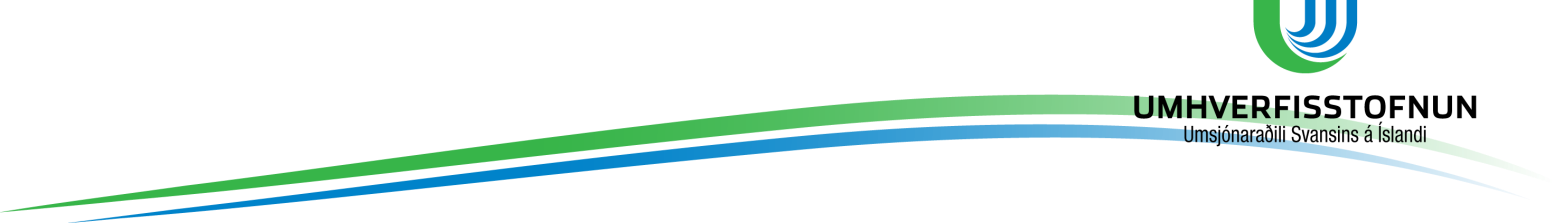 2011
Aukið framboð á merktum vörum
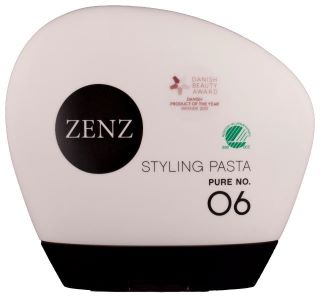 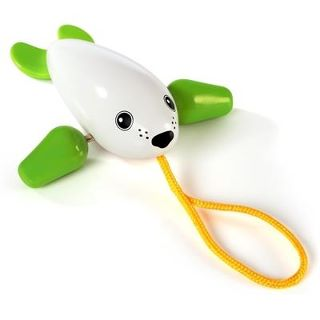 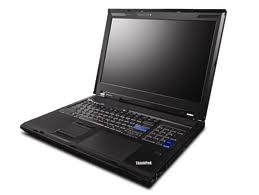 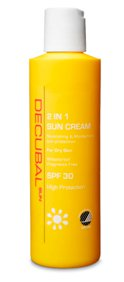 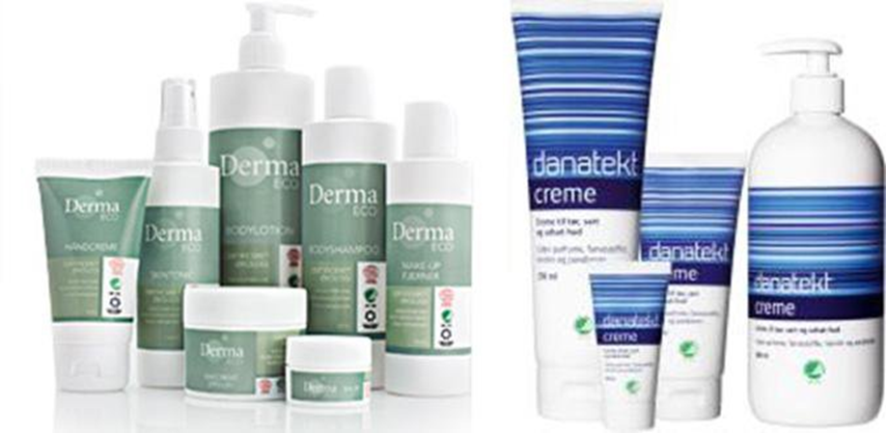 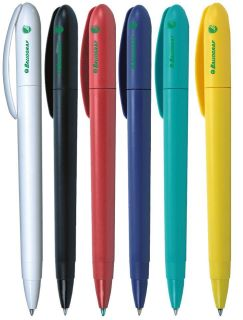 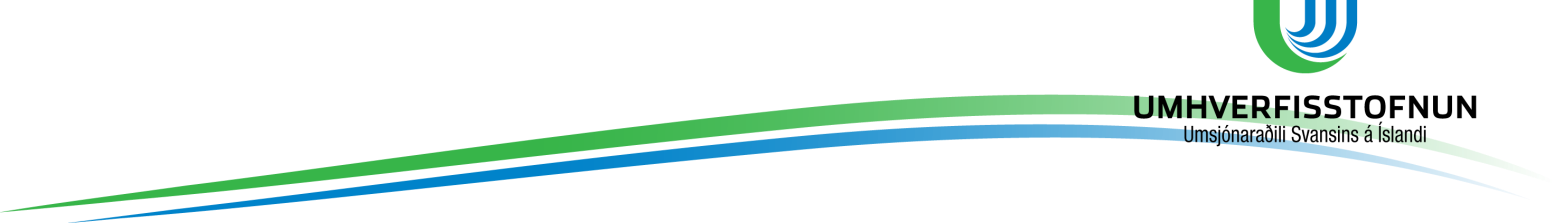 Svanurinn á Facebook
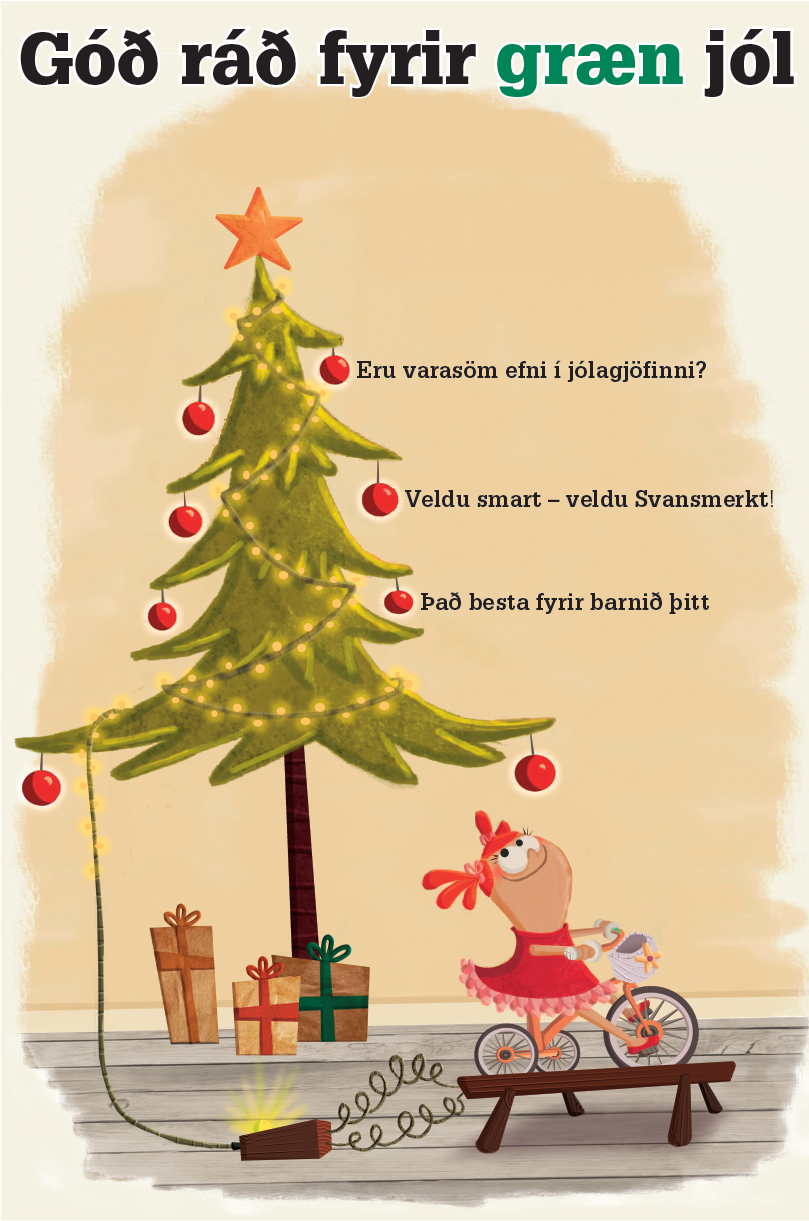 2011
Jólablað UST 2011
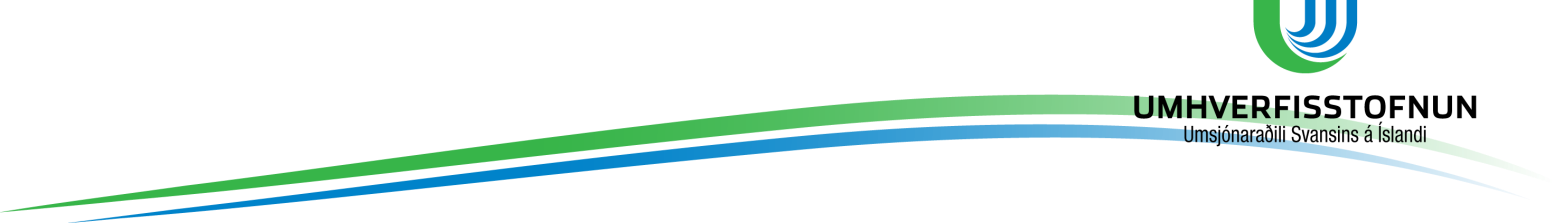 Helstu verkefni 2012
Kynningarfundur fyrir prentsmiðjur 

Kynning fyrir hótel og verslanir

Ágætis byrjun

Jólablað Umhverfisstofnunar 

Málstofa í lok ársins fyrir leyfishafa og umsækjendur

Innkaupaklúbbur Svansins
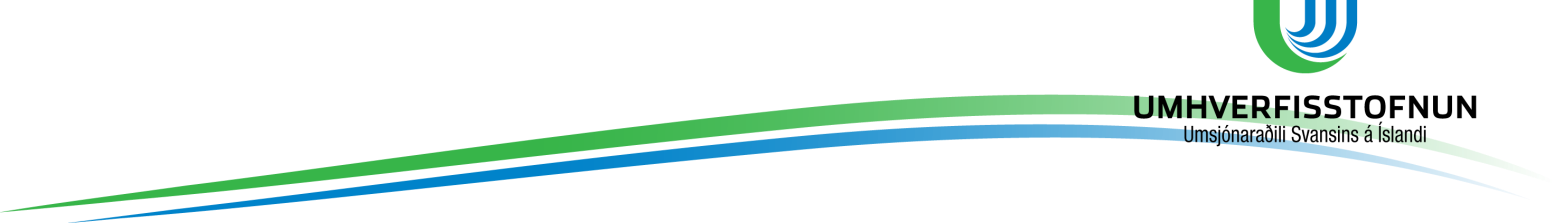 2012
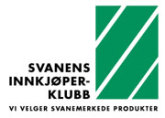 Innkaupaklúbbur Svansins 

Fyrirtæki/stofnanir skrái sig til þátttöku og skuldbinda sig til að kaupa Svansmerktar vörur
Fá þjónustu í staðinn, aðstoð við umhverfisskilyrði í útboðum o.þ.h.
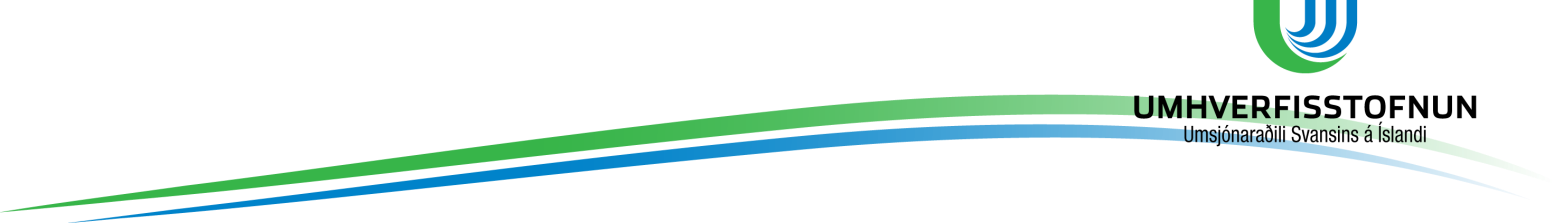 Ný gjaldskrá Svansins
Umsóknargjald hækkar
300 þúsund kr. fyrir almenn fyrirtæki

150 þúsund kr. fyrir lítil fyrirtæki

Endurnýjunargjald er hálft umsóknargjald

Tekur gildi nú þegar
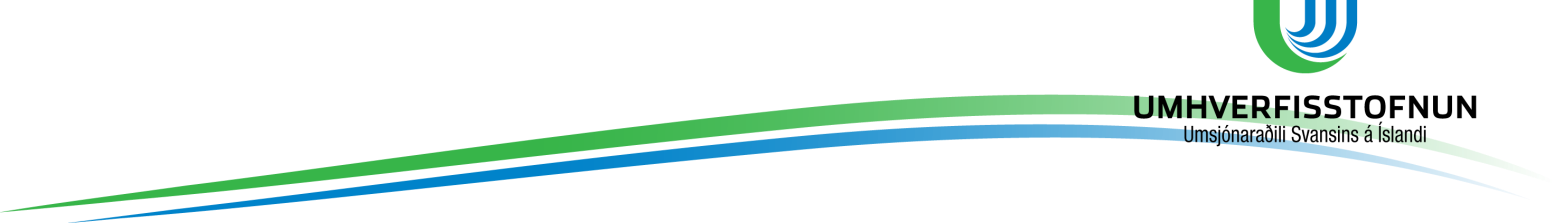 Ný gjaldskrá Svansins
Leyfisgjald 
Almennt hámark í þjónustuflokkum hækkar í 550 þúsund kr.

Lágmarks árgjald prentsmiðja 
250 þúsund kr.

Kemur til greiðslu árið 2013
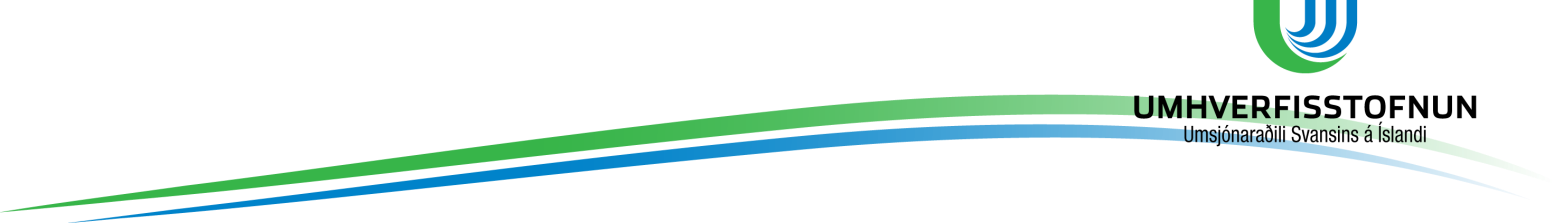 Ný gjaldskrá Svansins
Athugið nýtt ákvæði

Að gögn berist skrifstofu Svansins innan árs frá því að umsóknareyðublaði er skilað.

Annars er sótt um aftur og umsóknargjald greitt að nýju.

Samræmi við hin Norðurlöndin.

Umsóknir liggja oft inni árum saman.


Þeir sem hafa þegar sótt um hafa frest til febrúar 2013 til að klára.
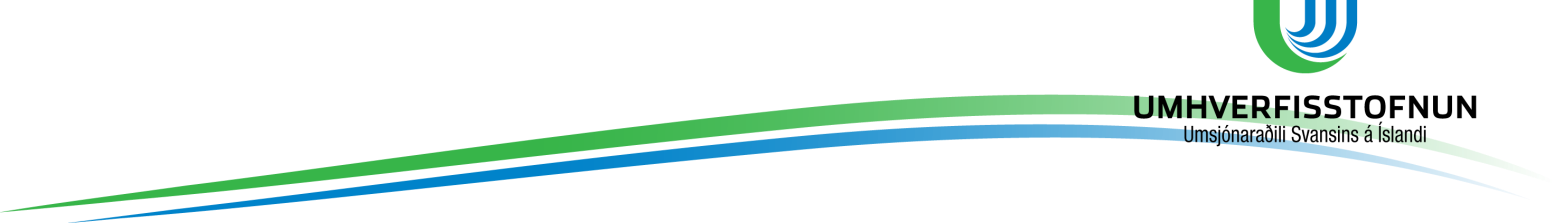 Prentsmiðjur
Ný viðmið samþykkt í desember 2011

Vottun samkvæmt útgáfu 4 rennur út 31. mars

Aðgengileg á dönsku á heimasíðunni

Viðmið á ensku á næstu vikum

Ný vefgátt í smíðum

Kynningarfundur fyrir prentsmiðjur í marsbyrjun
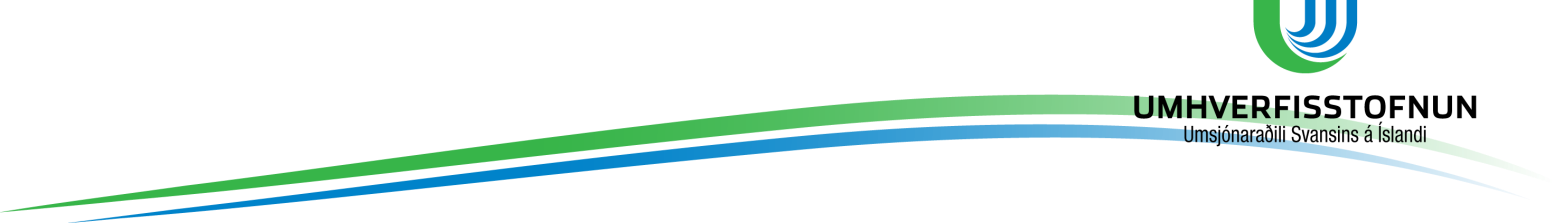 Prentsmiðjur
Athuga eftirfarandi
Svansvottaðar prentsmiðjur
Vottun skv. núgildandi viðmiðum (útgáfa 4) gildir til 31. mars 2013
Endurvottun innan 31. mars 2013 skv. nýjum viðmiðum
Prentsmiðjur í ferli
Vottun skv. útgáfu 4 eða 5
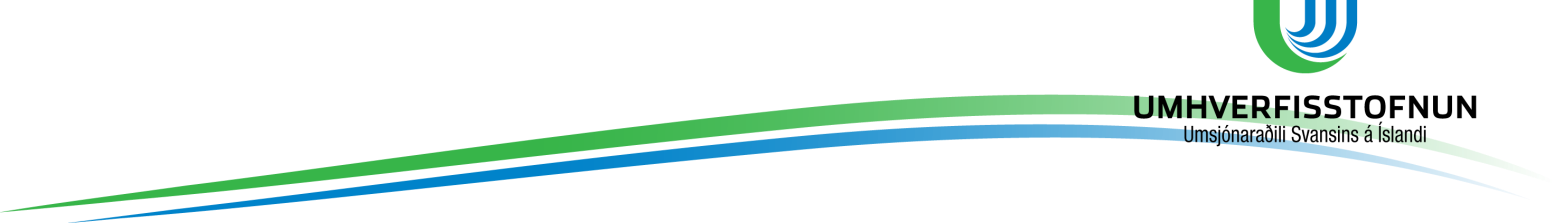 Hótel, veitingahús og verslanir
Áætlað var ný viðmið taki gildi sumarið 2012


Útlit fyrir að það frestist um einhverja mánuði


Opið umsagnarferli
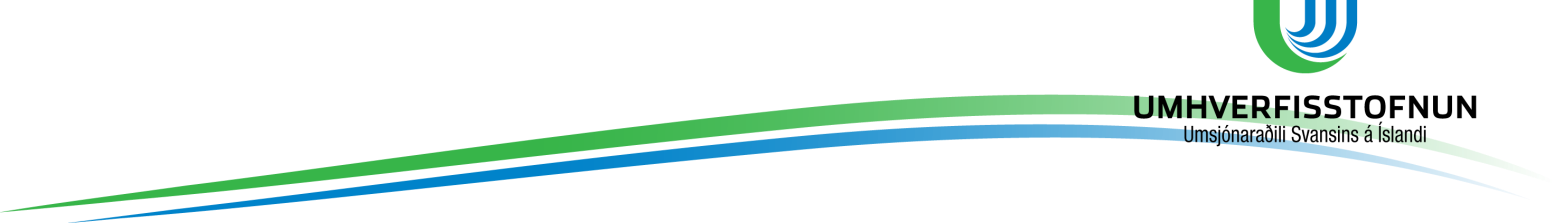 Annað
Fljótlega verður óskað eftir veltutölum sem eru notaðar til grundvallar útreikninga á árgjaldi.
		- Skila fyrir 1. apríl 2012

Ársskýrslur leyfishafa
		- Skila fyrir 1. júlí 2012
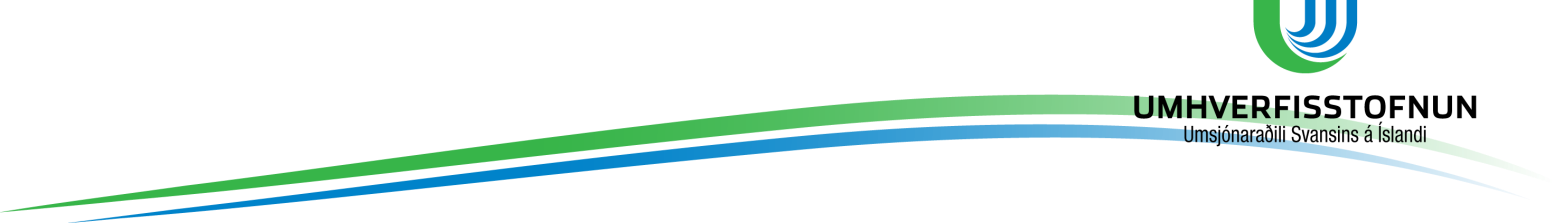 Heimasíðan
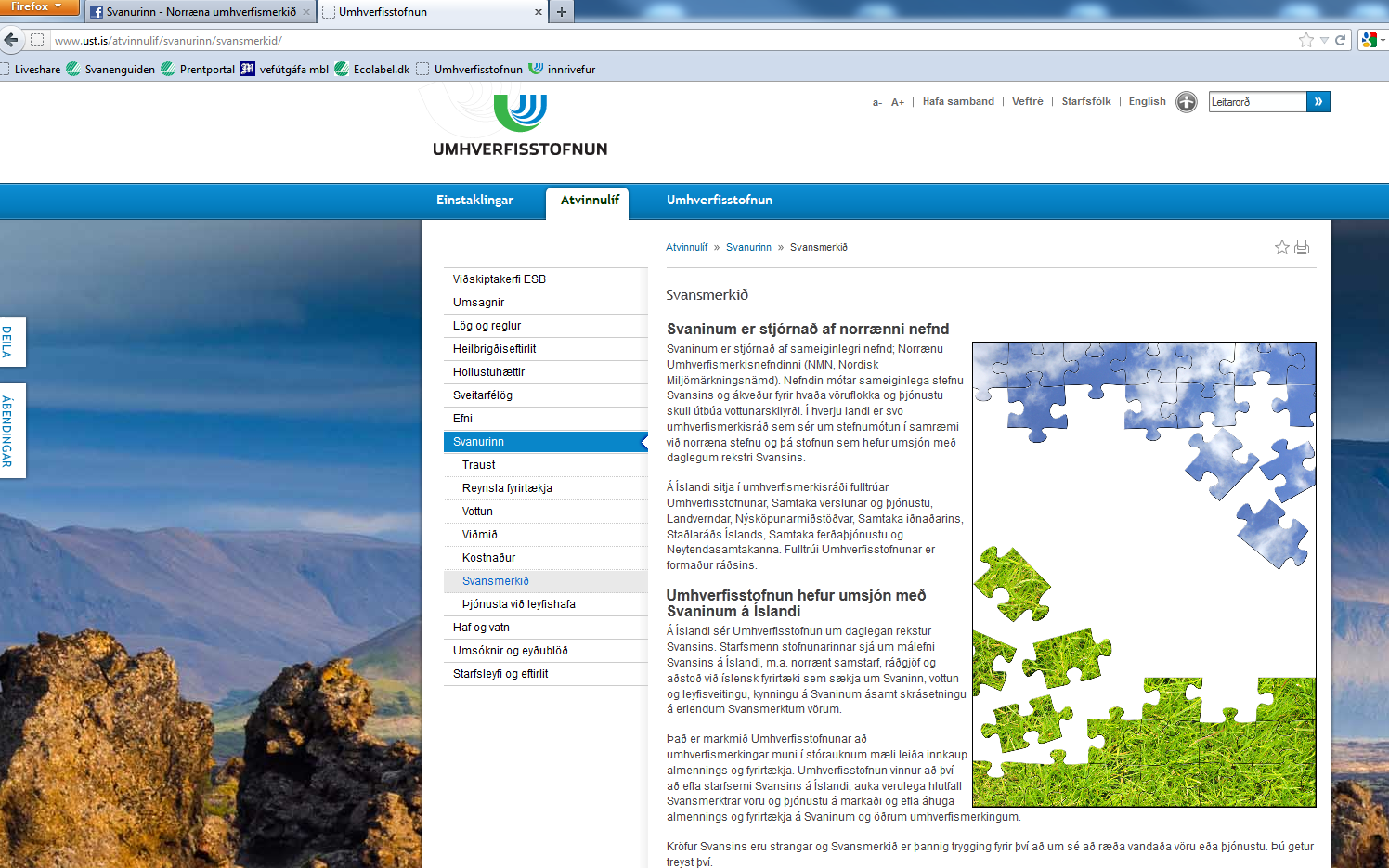 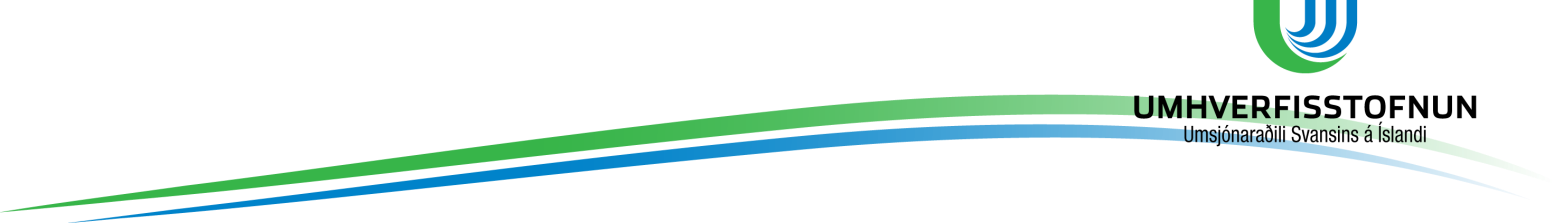 Takk fyrir
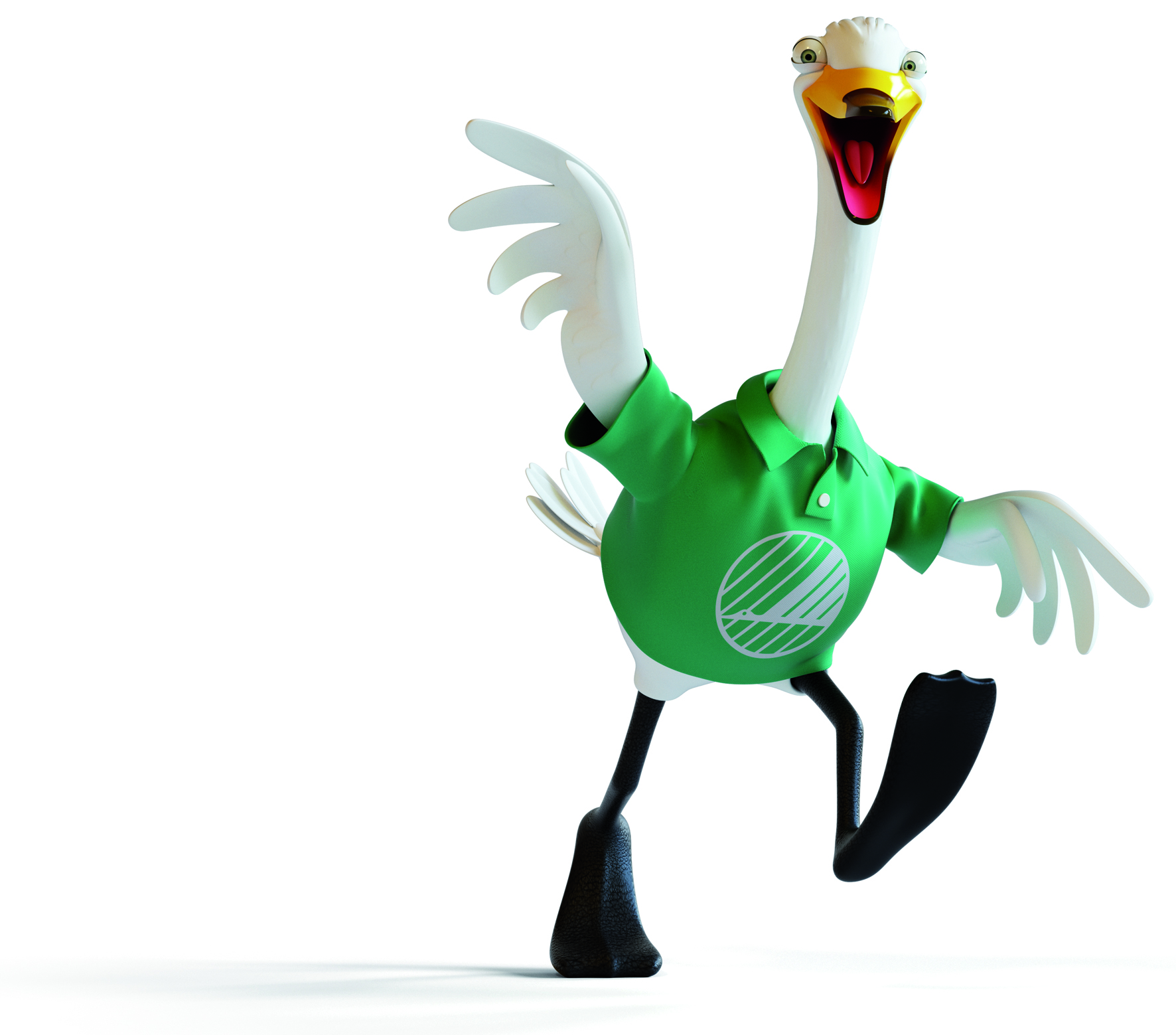 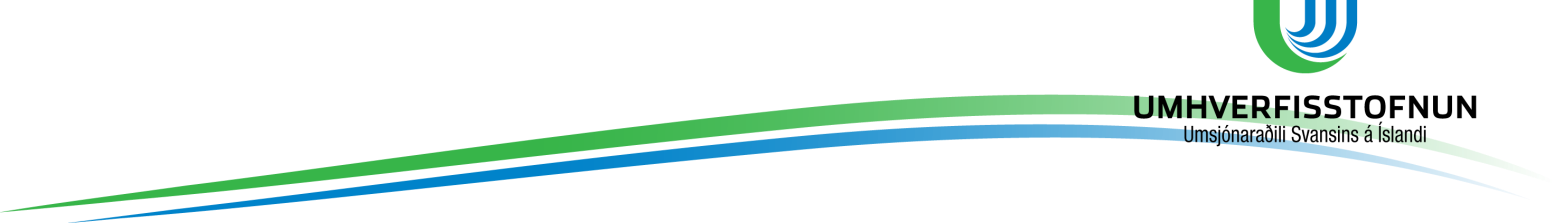